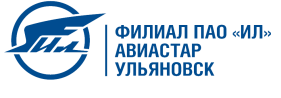 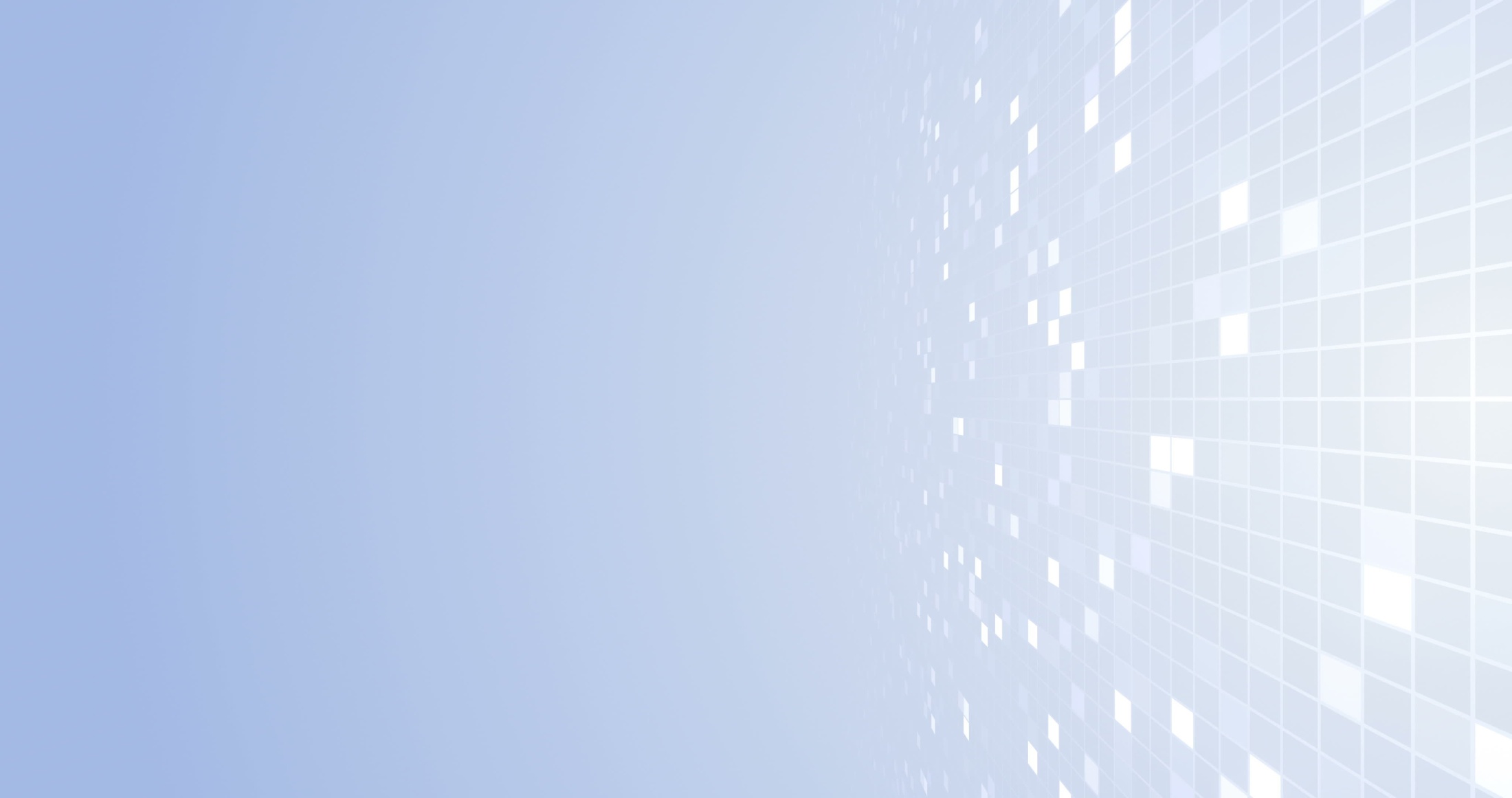 ФИЛИАЛ ПАО «ИЛ» - АВИАСТАРДобро пожаловать!
ФИЛИАЛ ПАО «ИЛ» - АВИАСТАР 
ОДНО ИЗ САМЫХ СОВРЕМЕННЫХ САМОЛЁТОСТРОИТЕЛЬНЫХ ПРЕДПРИЯТИЙ
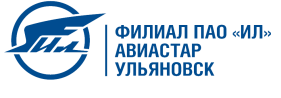 2
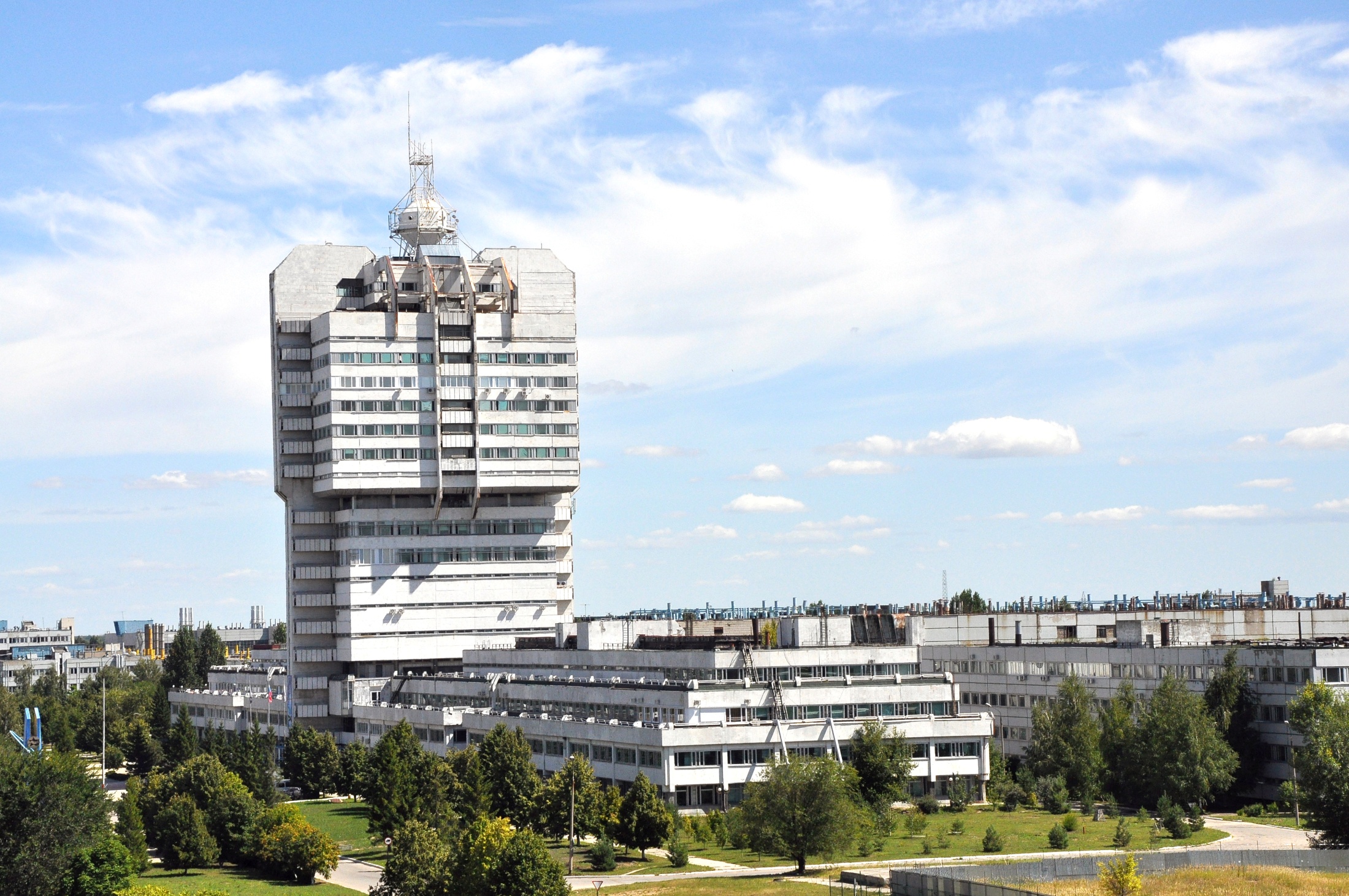 с 2006 года в ПАО ОАКс 2021 года в ПАО «Ил»Нам 46 летНас 8 500 человек

от штамповки и механообработки до окончательной сборки и испытаний авиационной техники
МЫ ИСПОЛЬЗУЕМ ЛУЧШИЕ ОТЕЧЕСТВЕННЫЕ И ЗАРУБЕЖНЫЕ ТЕХНОЛОГИИ
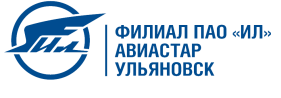 3
Производство транспортного самолета
Ил-76МД-90А
Обслуживание самолётов 
Ан-124 «Руслан»
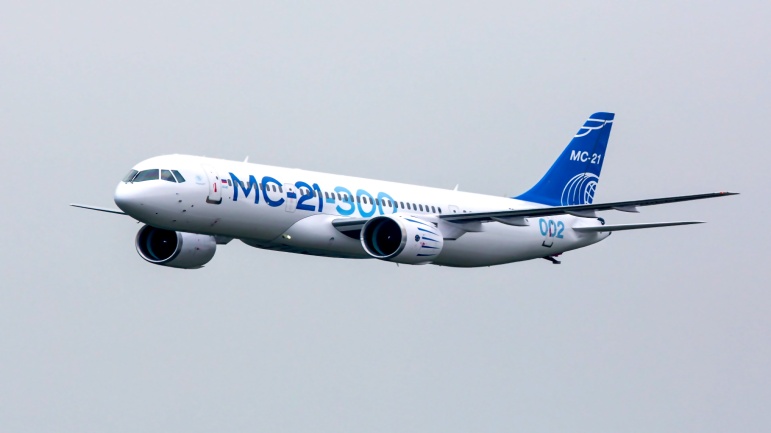 Компоненты пассажирского самолета 
МС-21
КОГО МЫ ЖДЕМ?
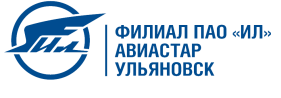 7
инженер-технолог
инженер-конструктор
инженер-программист для станков с программным управлением
мастер производственного участка
слесарь по изготовлению и доводке деталей летательных аппаратов
оператор станков с программным управлением
слесарь механосборочных работ
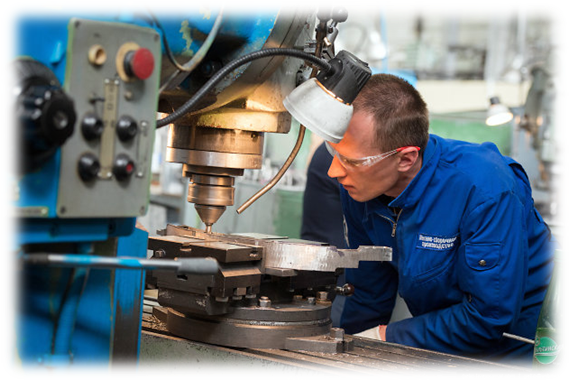 А также руководителей, специалистов, рабочих других профессий. 
Полный перечень представлен на сайте trudvsem.ru
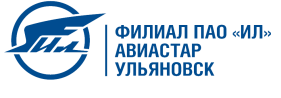 8
МОЛОДЕЖНАЯ ПОЛИТИКА
туристические и обучающие слёты

корпоративные спортивные мероприятия

творческие конкурсы  «Я – авиастроитель»
 				       	      «Экипаж мечты»

интеллектуальная игра «Что? Где? Когда?»
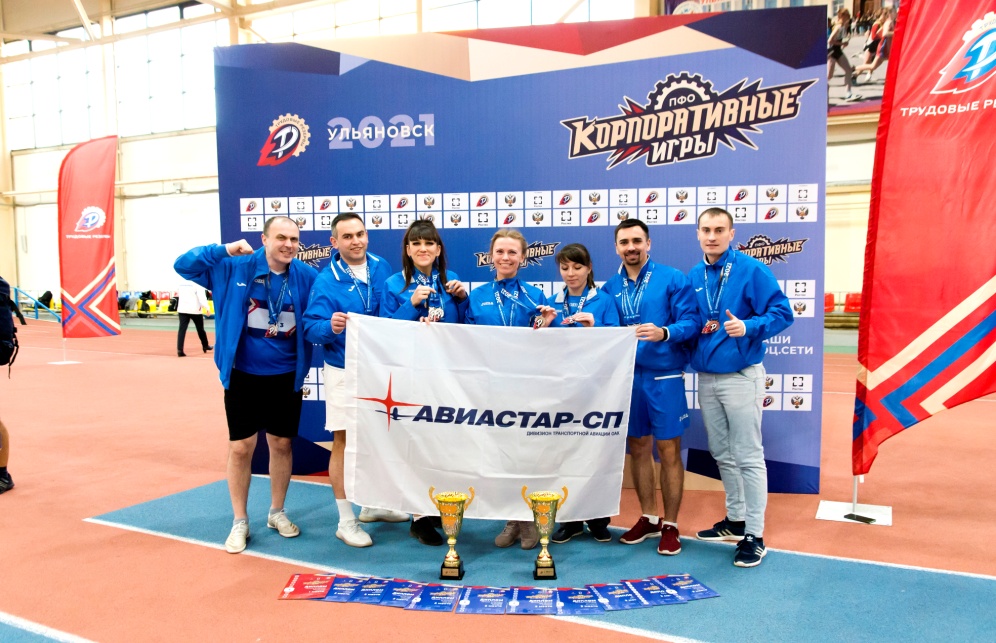 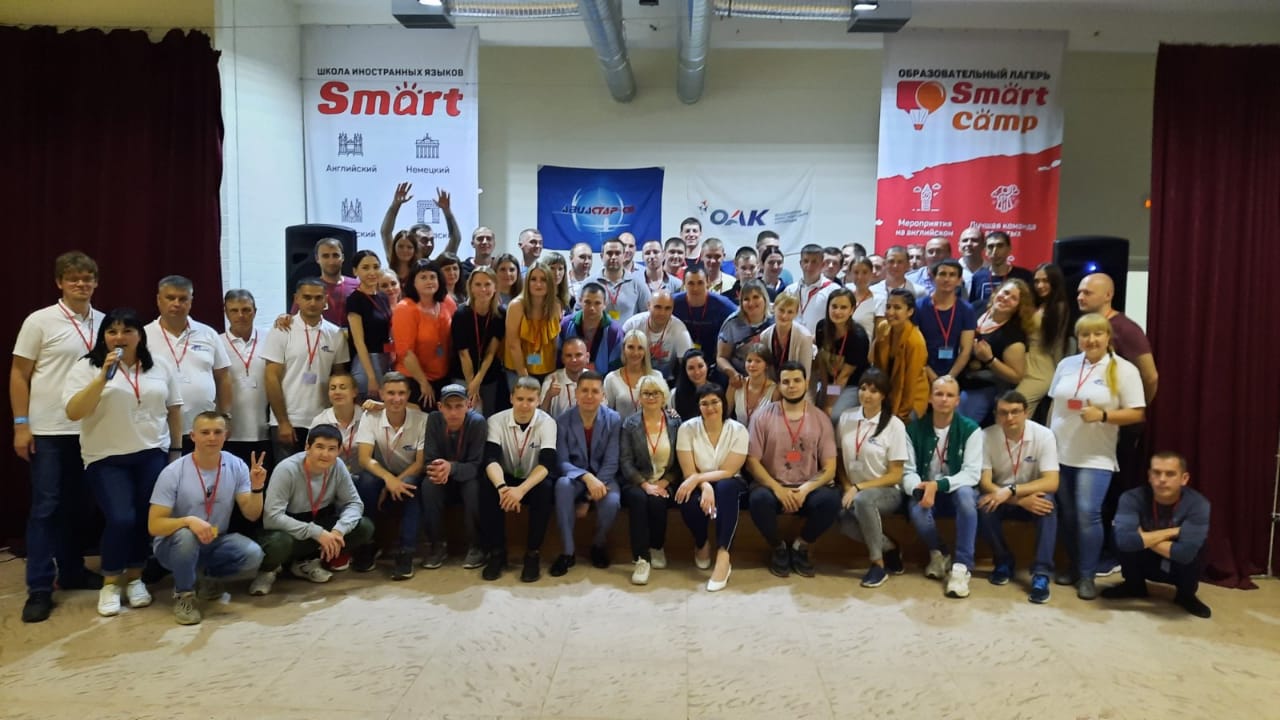 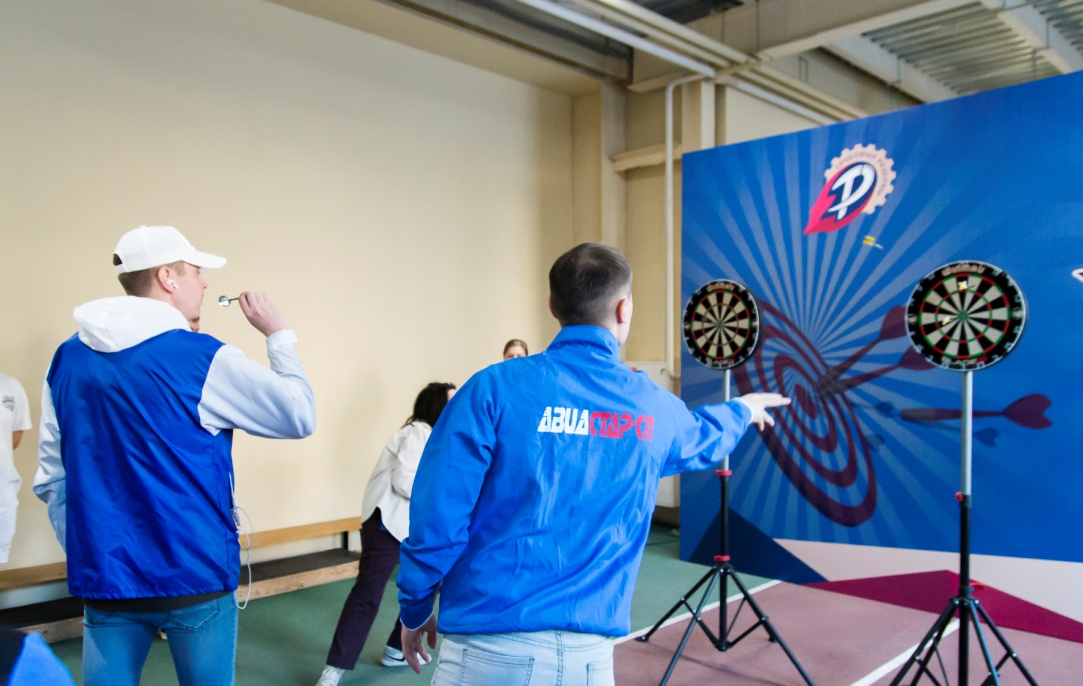 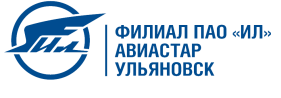 9
МОЛОДЕЖНАЯ ПОЛИТИКА
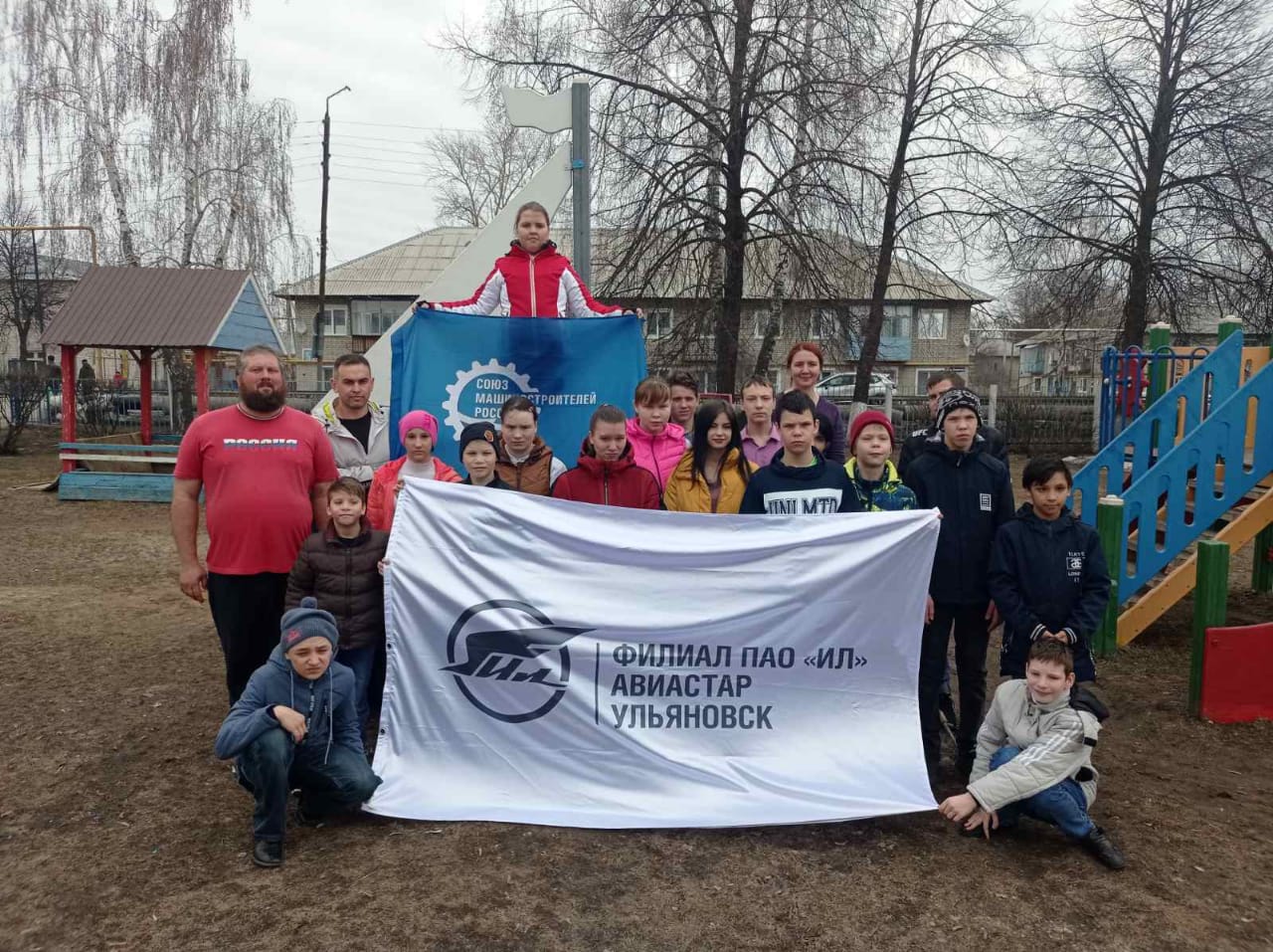 Международный форум 			«Инженеры будущего»

Всероссийский конкурс «Кибердром»

Конкурс профмастерства «WorldSkills»
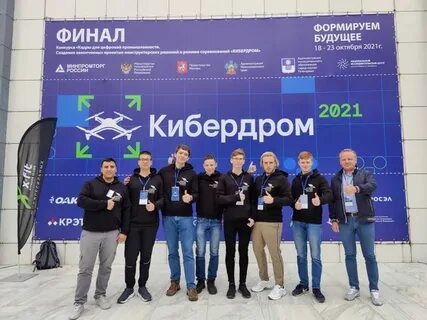 Благотворительные акции помощи в подшефном детском доме «Орбита»

Участие в районных и областных мероприятиях для работающей молодёжи
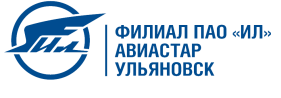 10
НА ТЕРРИТОРИИ ЗАВОДА ДЛЯ ВАС ПРЕДУСМОТЕНЫ
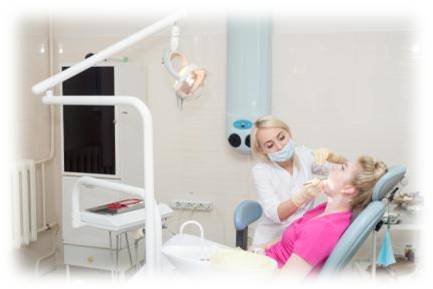 Места для приема пищи
Столовые и буфеты
Тренажерные залы
Медпункты
Стоматологический центр
Отделение и банкоматы корпоративного Новикомбанка
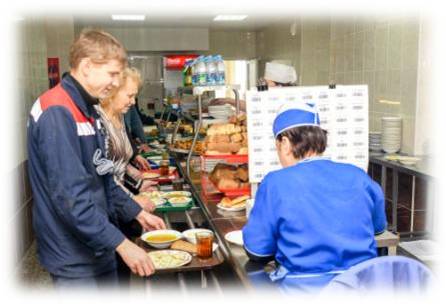 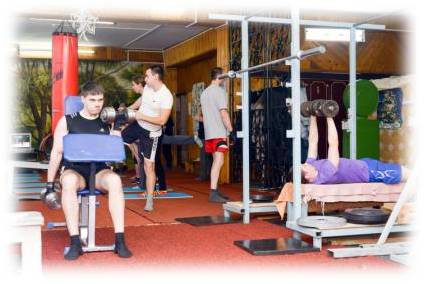 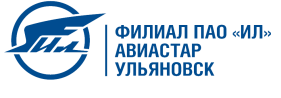 ДЛЯ ОТДЫХА И ИНТЕРЕСНОГО ДОСУГА МЫ ПРЕДЛАГАЕМ
11
Санаторно-курортное лечение
 Организацию летнего отдыха детей
 Лечение в дневном стационаре
 Корпоративные праздники и мероприятия
 Компенсация оплаты лечения работников
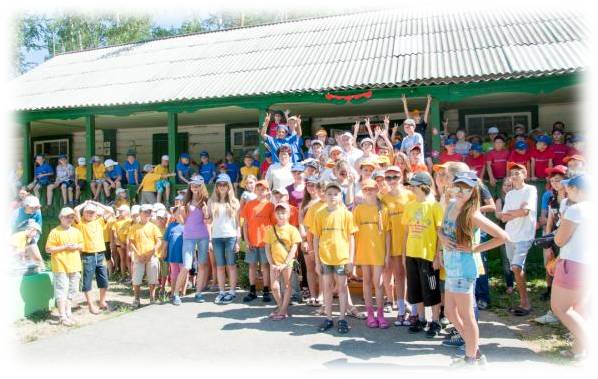 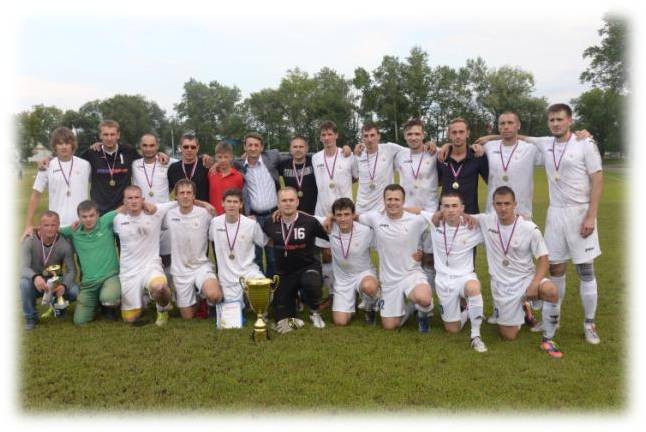 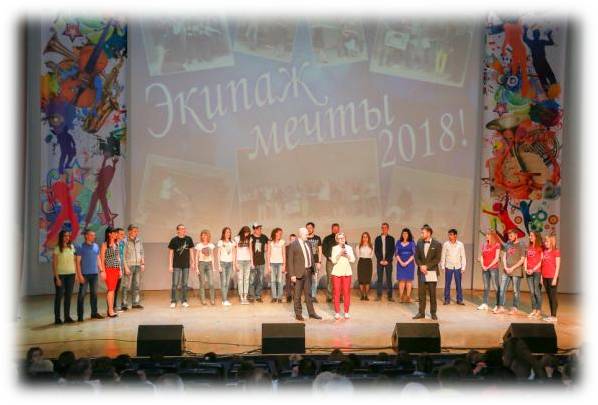 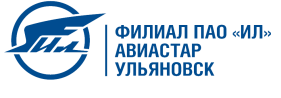 РАБОТАЯ С НАМИ, ВАМ ГАРАНТИРОВАНЫ
12
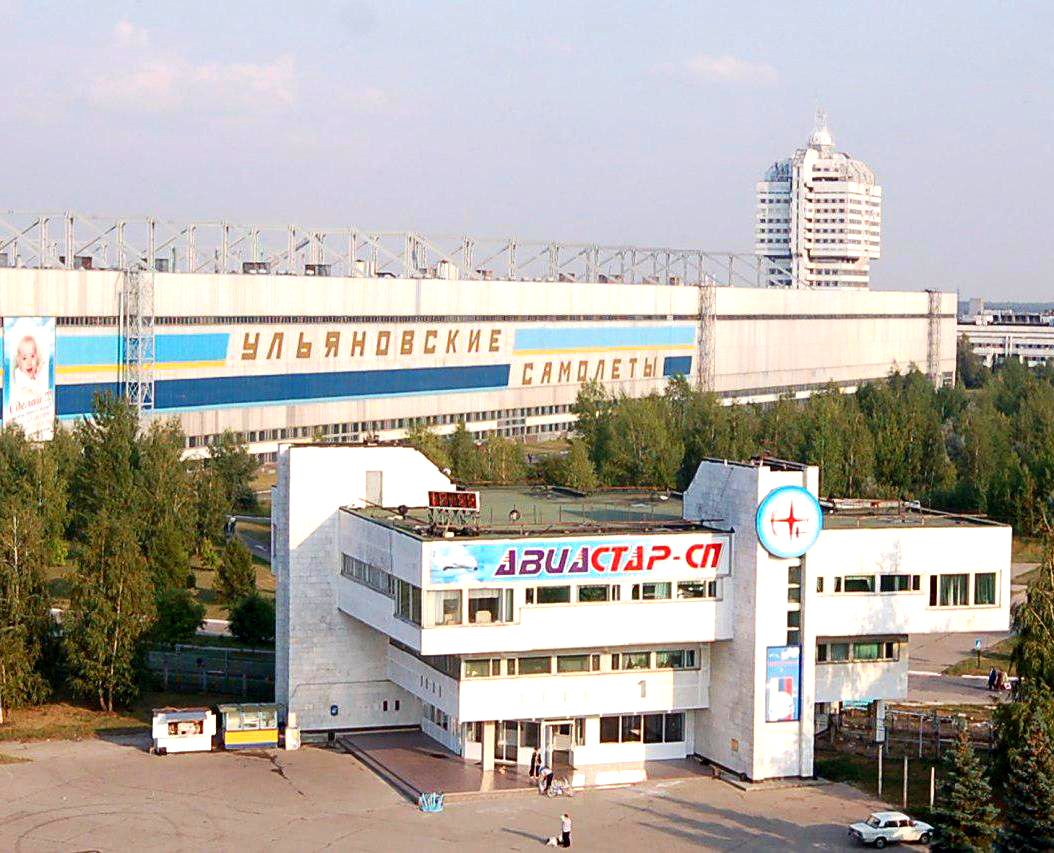 работа по ТК РФ с полным соблюдением всех прав и гарантий работников
работа в дружном коллективе
возможность обучения и повышения квалификации
участие в социальных программах
стимулирующие выплаты
жилищная программа (субсидирование ипотеки, беспроцентный займ)
возможность аренды квартир в семейном общежитии «Дом молодежи»
активная молодежная политика
достойная заработная плата - средняя зарплата по заводу 55 тыс. руб.
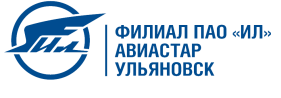 ДОСТАВКА  КОРПОРАТИВНЫМ ТРАНСПОРТОМИЗ ВСЕХ РАЙОНОВ ГОРОДА
13
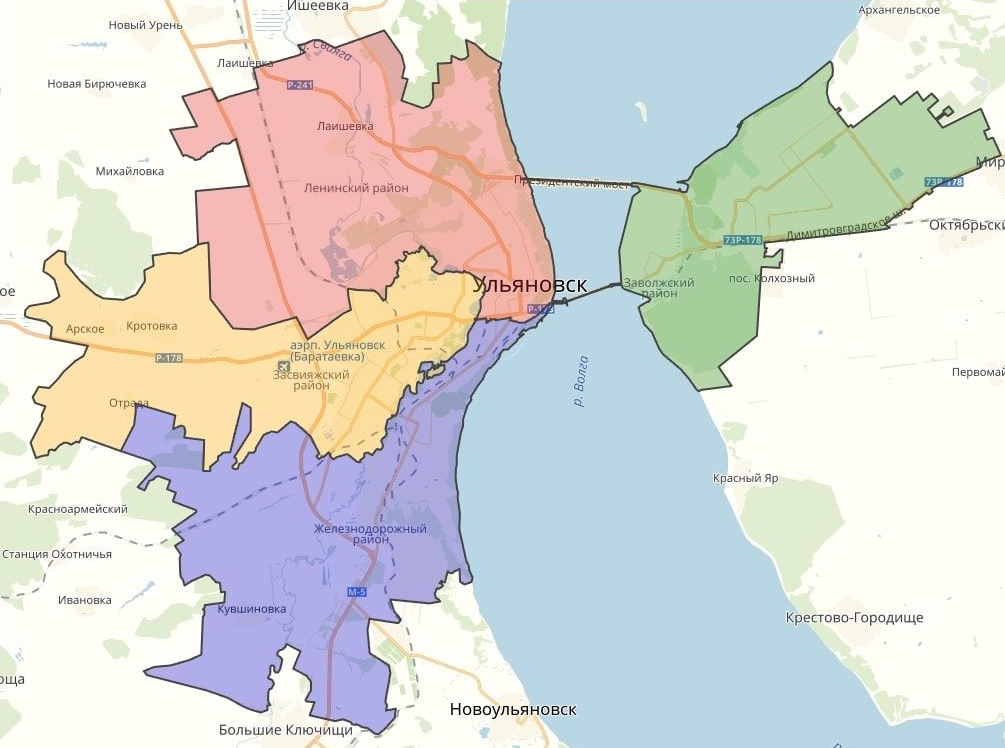 №2
6:20
6:20
Автобус №1 (Засвияжье) 
6:20 - ост. «Автозавод» – ост. «Пушкаревское Кольцо» – ул. Минаева – мост «Императорский» – Димитровградское шоссе – промзона – ост.1,2 проходные завода
17:20 – ост.2,1 проходные завода – промзона – Димитровградское шоссе – мост «Императорский» – ул. Минаева - ост. «Пушкаревское Кольцо» – ост. «Автозавод»
№1
Автобус №2 (Север города) 
6:20 – ост. пр. Нариманова – ост. «Парк Победы» – мост «Президентский» – Димитровградское шоссе – промзона – ост.1,2 проходные завода
17:20 – ост.2,1 проходные завода – промзона – Димитровградское шоссе – мост «Президентский» – ост. «Парк Победы» – ост.пр. Нариманова
№3
5:55
Автобус №3 (Ж/д район и Засвияжье)
5:55 – ост.пр. Гая 100 – к/т«Современник» – ул.Инзенская – ул.Локомативная – м-кр.Свияга – Универсам – ул.Самарская – ул.Камышинская – ул.Октябрьская – Московское шоссе – ул.Минаева – мост «Императорский» – Димитровградское шоссе – промзона – ост.1,2 проходные завода
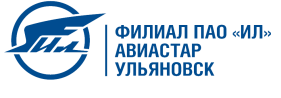 Рост ЗП. Основные рабочие
14
Рабочий 
5,6 разряда
Рабочий 
3,4 разряда
от 45 000 р. 
до 80 000 р.
Молодой 
рабочий 
(6 мес.)
от 35 000 р. 
до 70 000 р.
(без учета индивидуальных доплат)
от 35 000 р. 
до 50 000 р.
Тарифная ставка 
Премия по результатам 
     работы
Доплаты
за проф.мастерство
за наставничество
за обучение 
     персонала 
за функции 
     бригадира
за личное клеймо
(без учета индивидуальных доплат)
Ученик 
  (3 мес.)
Тарифная ставка 
Премия по результатам 
     работы
Доплаты 
за наставничество
за обучение персонала
за функции бригадира
(без учета индивидуальных доплат)
35 000 р.
Тарифная ставка
Премия по результатам 
     работы
Доплата 10 000 р. 
     при достижении поэтапной 
     выработки
Стипендия
Социальные гарантии
При стаже менее года            При стаже от года               При стаже от 3х лет              При стаже свыше 10 лет
Материальная помощь при бракосочетании и рождении детей
Оплачиваемые дни отпуска на свадьбу, рождение ребенка
Предоставление общежития «Дом молодежи»
Адресная материальная помощь
Путевки в ДОЛ для детей работников
Оплачиваемый день к отпуску многодетным родителям
Доп. оплачиваемые дни к отпуску беременным женщинам
Лечение в дневном стационаре в рамках договора ДМС
Реабилитационно-восстановительное лечение в рамках договора ДМС
Единовременная выплата в связи с 50летием
Единовременная выплата в связи с увольнением на пенсию
TEXT
Жилищная программа
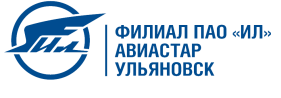 Рост ЗП. Специалисты
16
Социальные гарантии
При стаже менее года               При стаже от года                При стаже от 3х лет           При стаже свыше 10 лет
Материальная помощь при бракосочетании и рождении детей
Оплачиваемые дни отпуска на свадьбу, рождение ребенка
Предоставление общежития «Дом молодежи»
Адресная материальная помощь
Путевки в ДОЛ для детей работников
Оплачиваемый день к отпуску многодетным родителям
Доп. оплачиваемые дни к отпуску беременным женщинам
Лечение в дневном стационаре в рамках договора ДМС
Реабилитационно-восстановительное лечение в рамках договора ДМС
Единовременная выплата в связи с 50летием
Единовременная выплата в связи с увольнением на пенсию
Жилищная программа
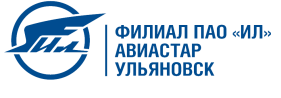 17
Дополнительная поддержка сотрудников
Работники, прибывшие из других регионов РФ и зарубежных стран
Работники, вновь трудоустроенные на предприятие после прохождения службы в ВС РФ
10 тыс. руб.
 Единовременное пособие повторно принятым в филиал работникам на основное место работы в срок, не превышающий 3х мес. с даты увольнения из ВС РФ
20 тыс. руб. + 10 тыс. руб. 
 Единовременное пособие и ежемесячная доплата в течение одного года с момента фактического выхода на работу впервые принимаемым на основное место работы на профессии ОПР, на должности руководителей, мастеров, инженеров-технологов, инженеров-конструкторов
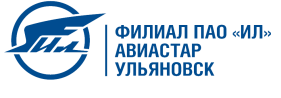 ЛИНИИ КАРЬЕРЫ
16
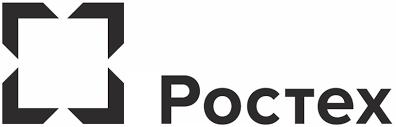 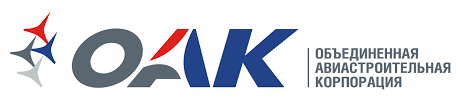 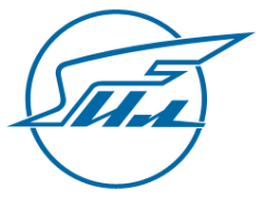 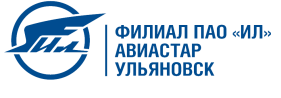 16
ПРИМЕМ НА РАБОТУ В ОДИН КЛИК
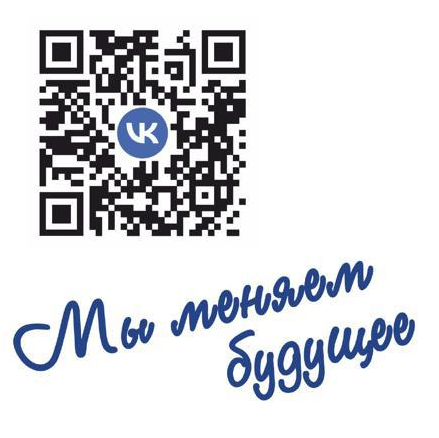 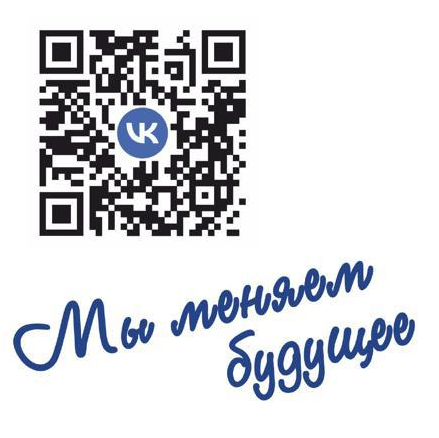 полный перечень текущих вакансий
www.vk.com/aviastarsp_uacrussia
Адрес: 	   г. Ульяновск, 
	   пр. Антонова, д.1



Телефон : + 7 (8422) 28-15-77
                  + 7 (8422) 28-10-03
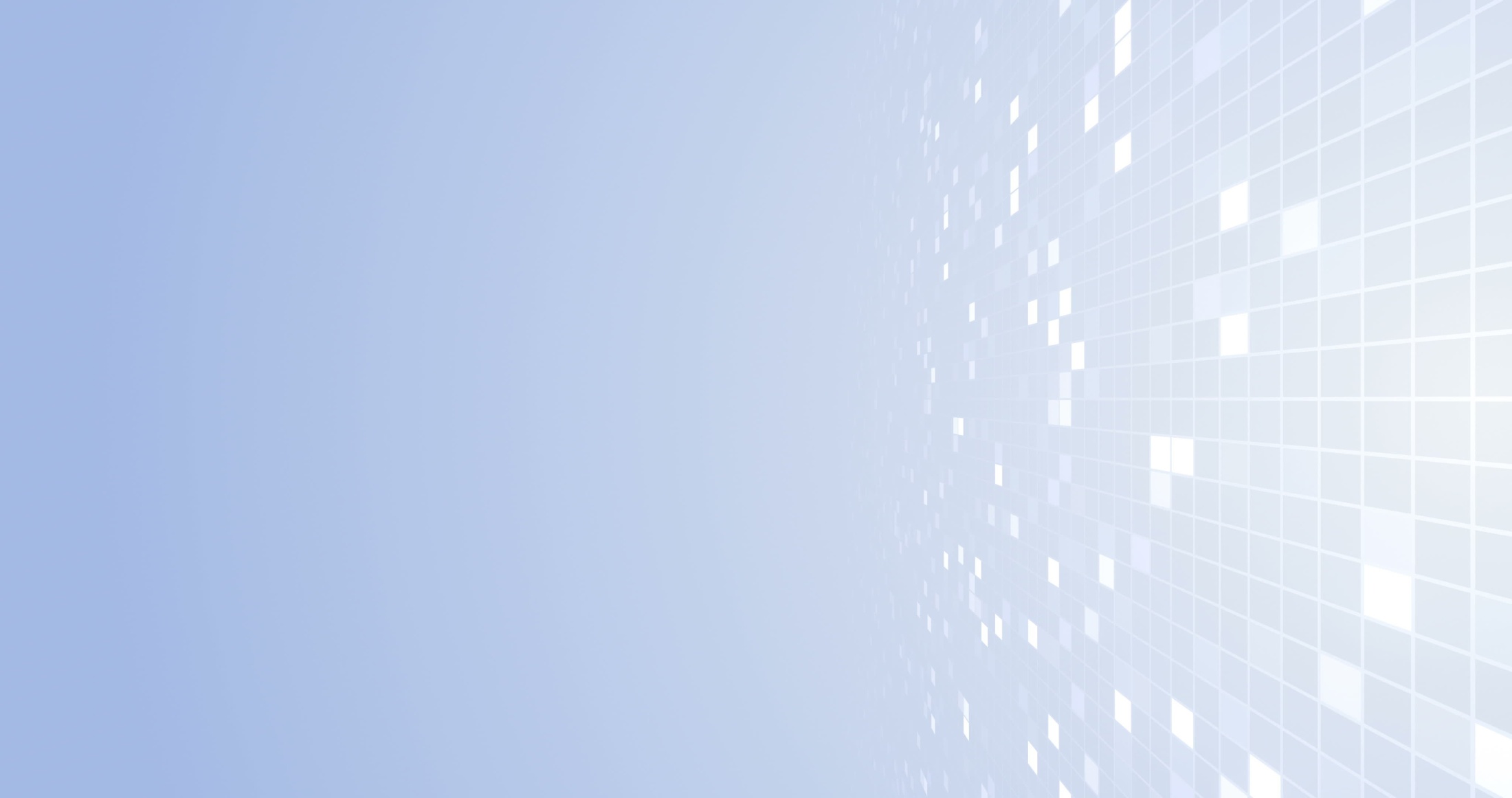 E-mail: 	   ok@aviastar-sp.ru

 
+ 7 (927) 980-20-66
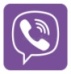 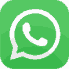 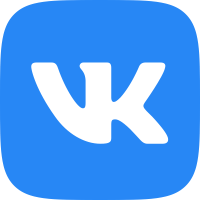